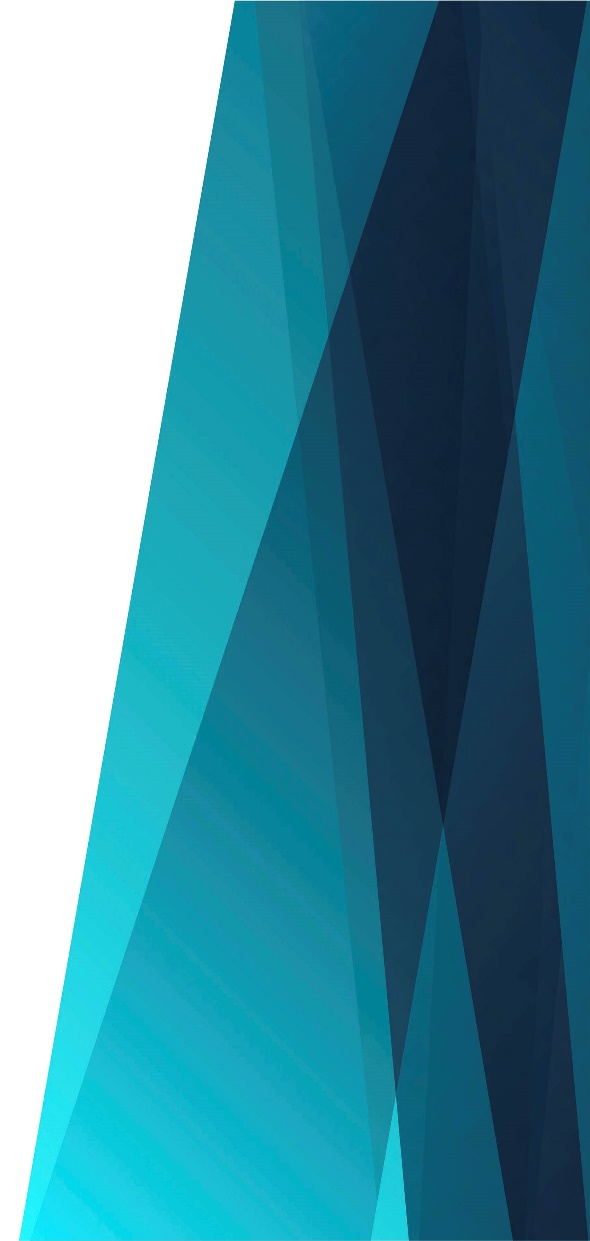 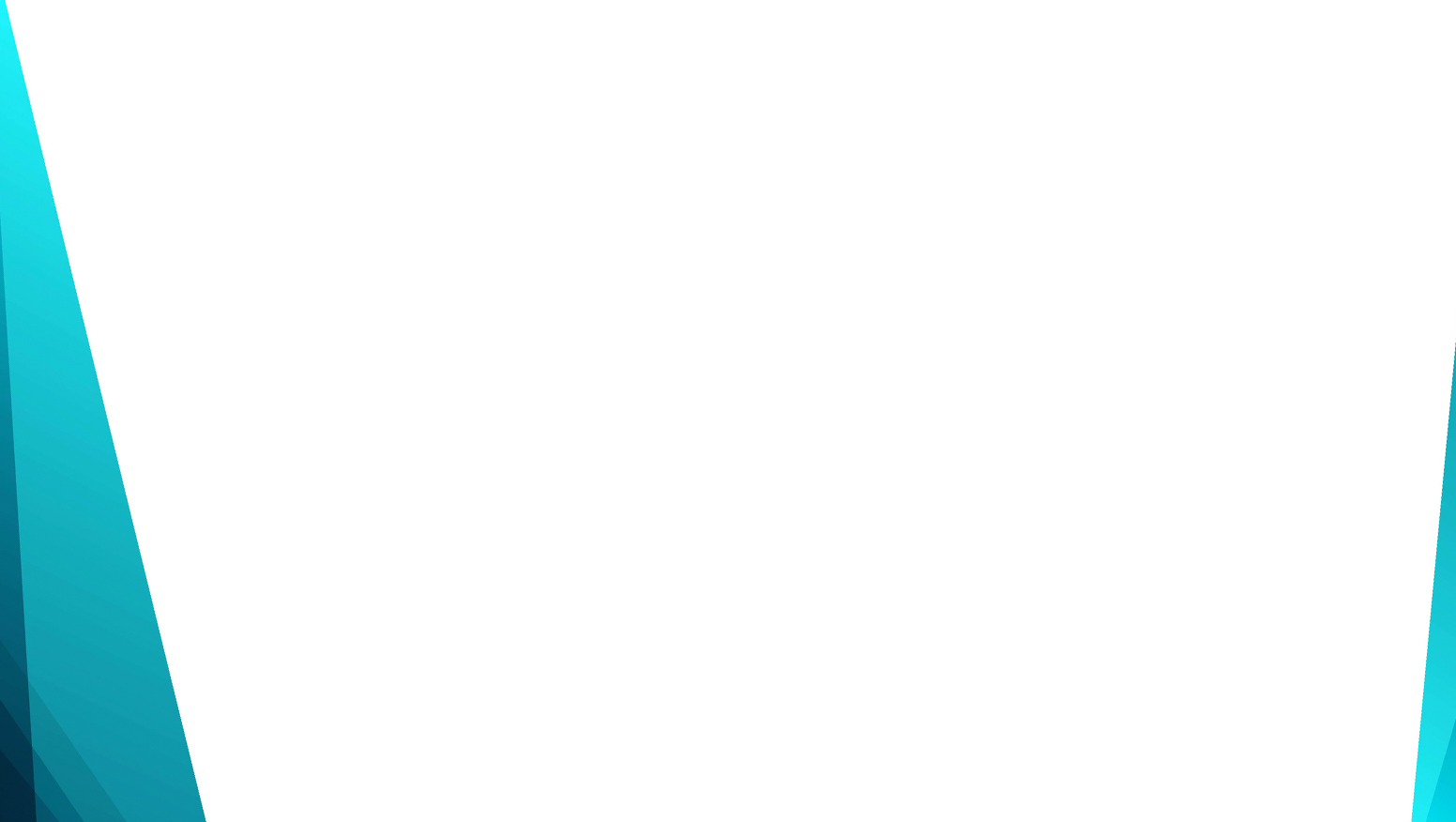 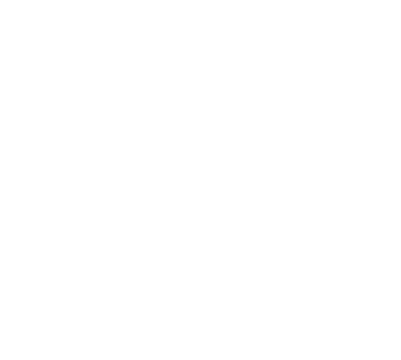 Славте Бога! Преклонитесь
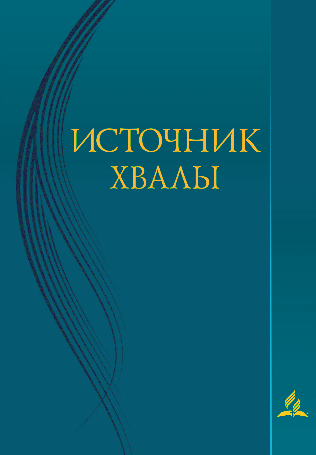 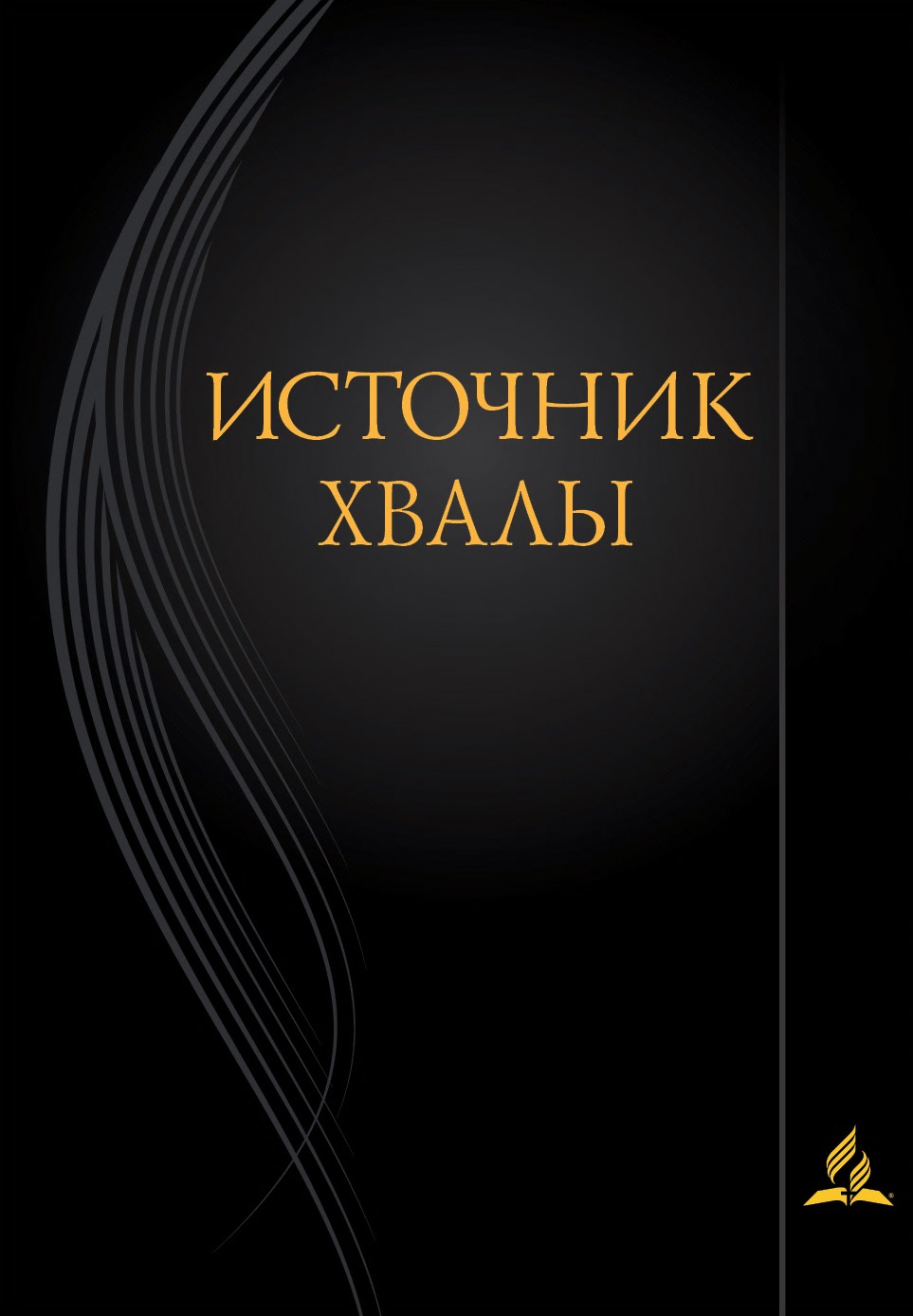 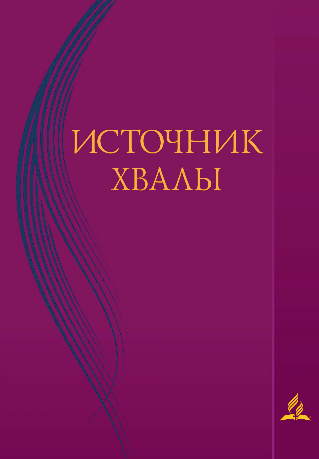 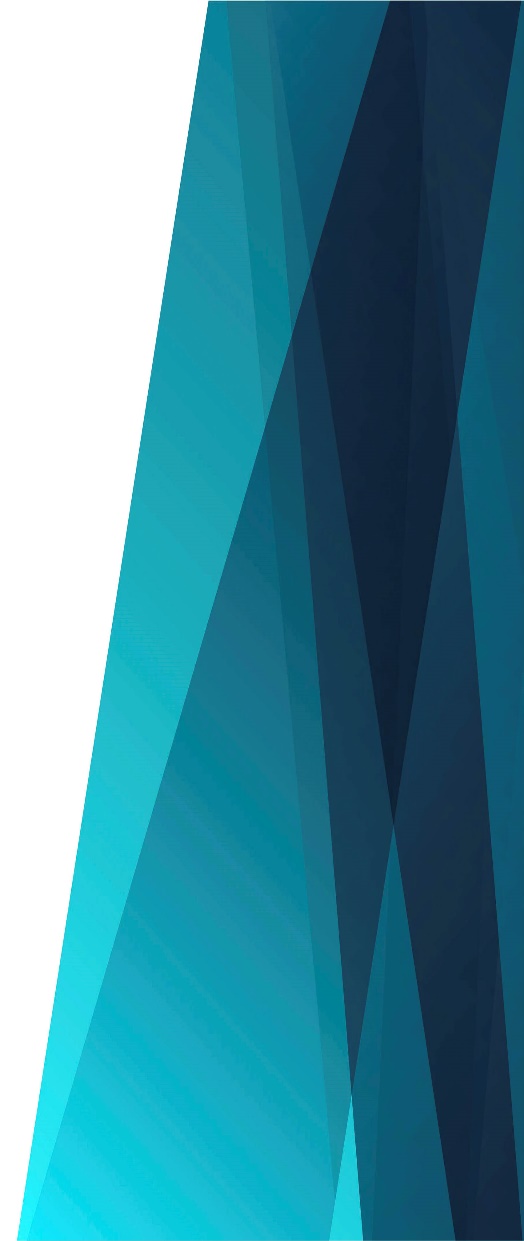 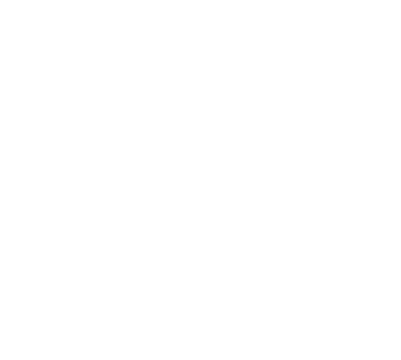 Славьте Бога! Преклонитесь,
Небеса, пред Ним с хвалой!
Звёзды, ярче улыбнитесь,
Озаряя мрак ночной!
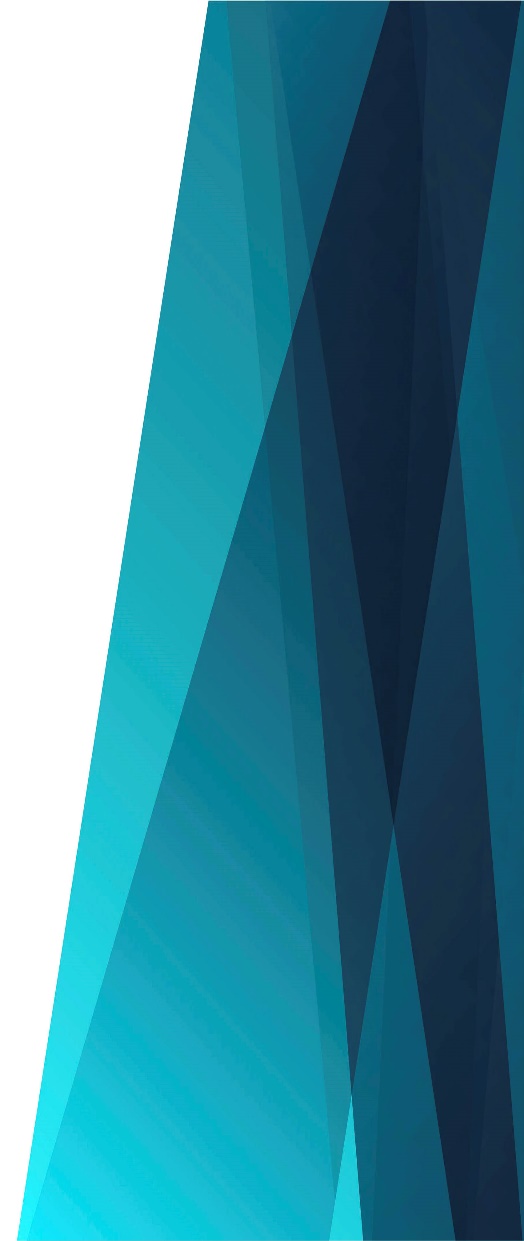 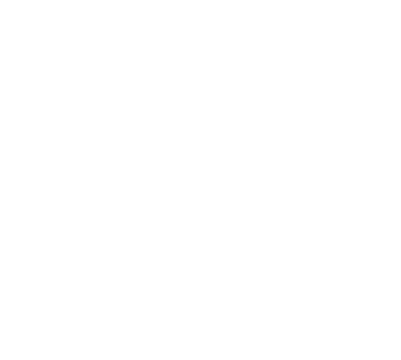 Славьте Бога! Его слову
Мир Вселенной подчинён,
И для жизни, как основу,
Дал Свои законы Он.
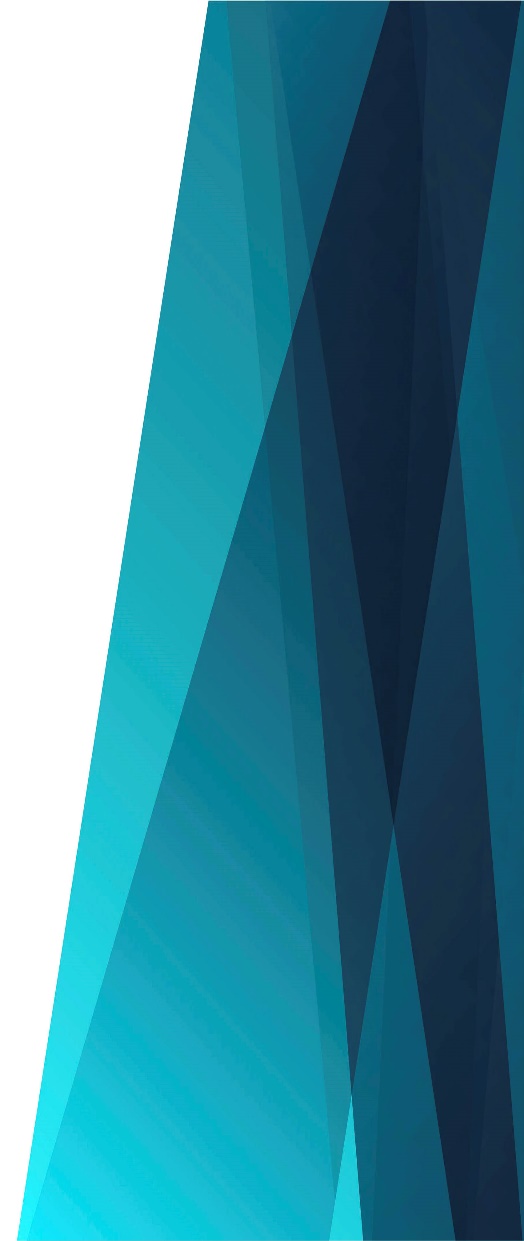 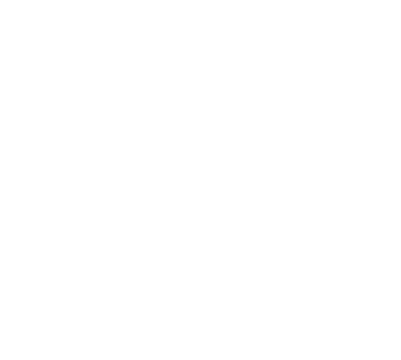 Славьте Бога! Он прекрасен,
Верен Слову Своему.
Путь к победе не напрасен, 
Если верим мы Ему!
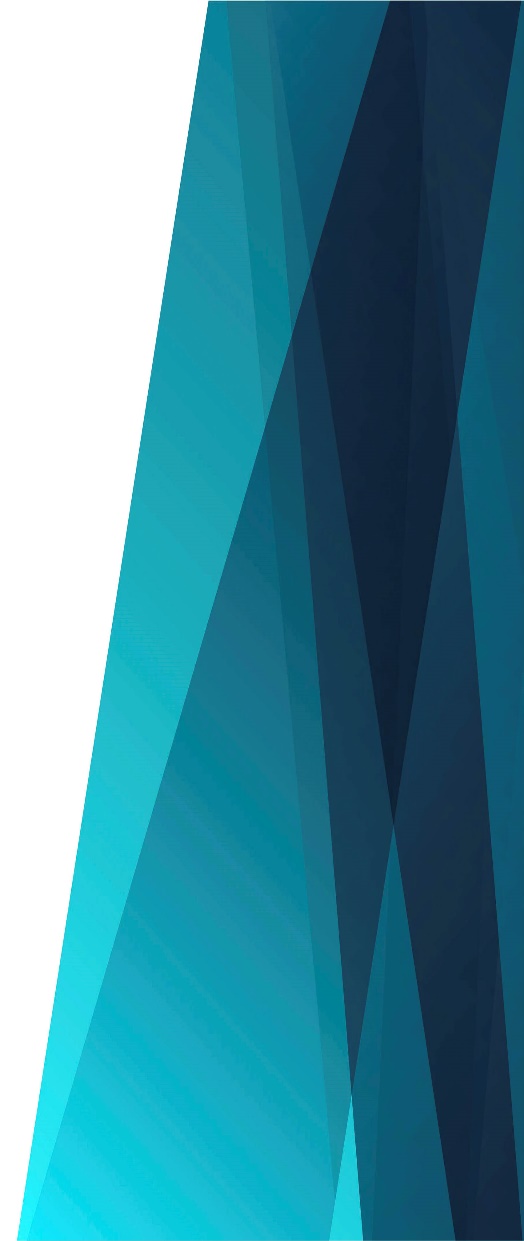 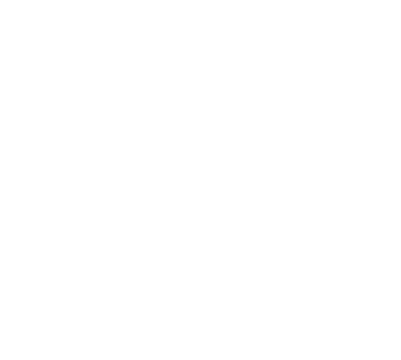 Славьте Бога за спасенье,
На земле и в небесах!
Да звучит Ему хваленье
В человеческих сердцах!
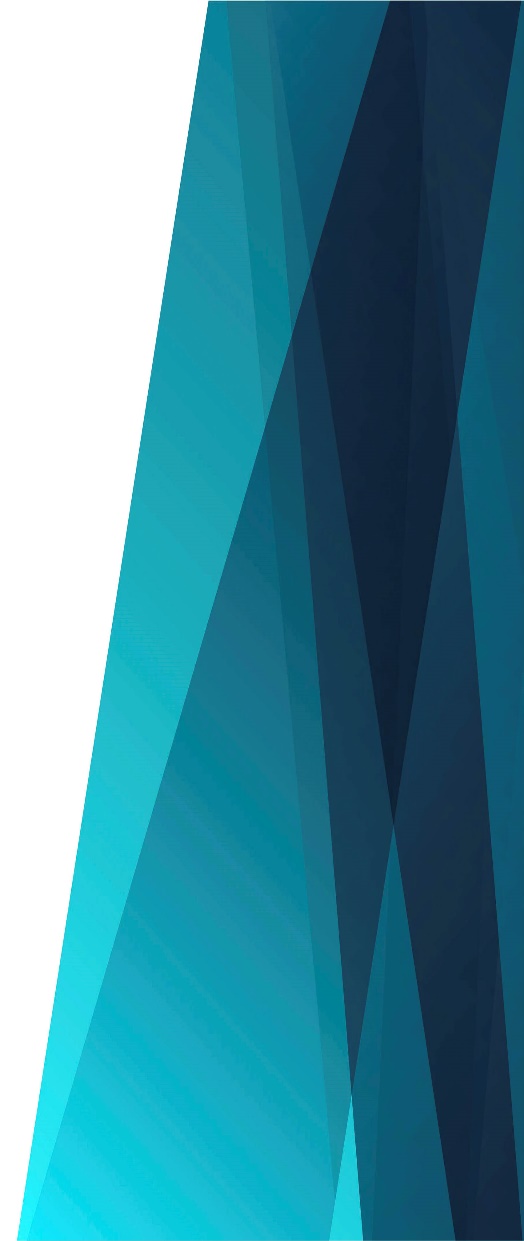 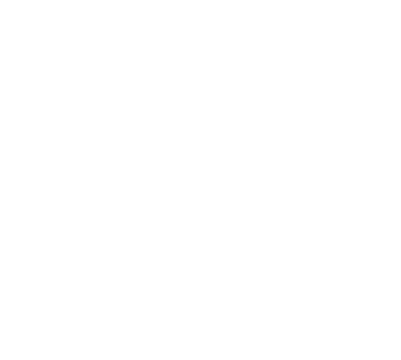 О Господь, прими же славу,
Поклонение и честь!
Ты достоин их по праву – 
Всех заслуг не перечесть!
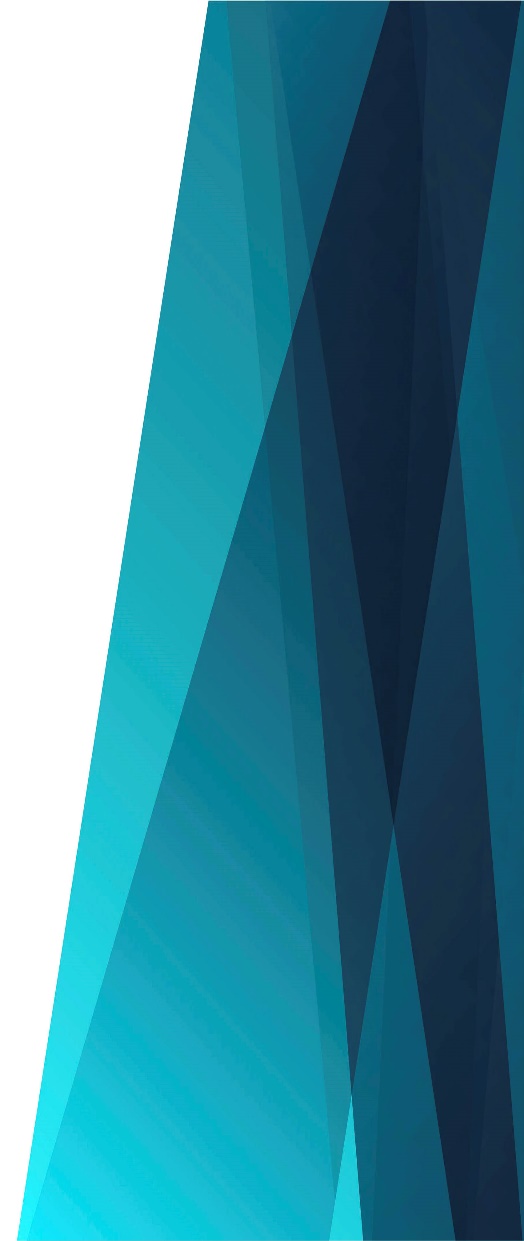 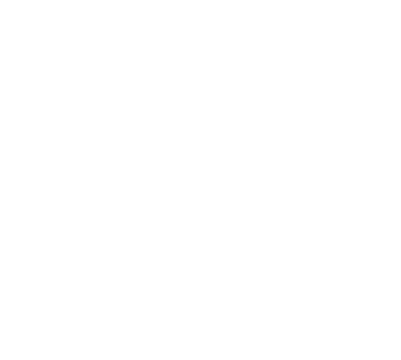 Прославляют Твое Имя
Хоры Ангельских высот,
И хоть с нами связь незрима – 
Вся земля Тебе поёт!